The EDGEInformation and news that gives you an edge in the real estate business
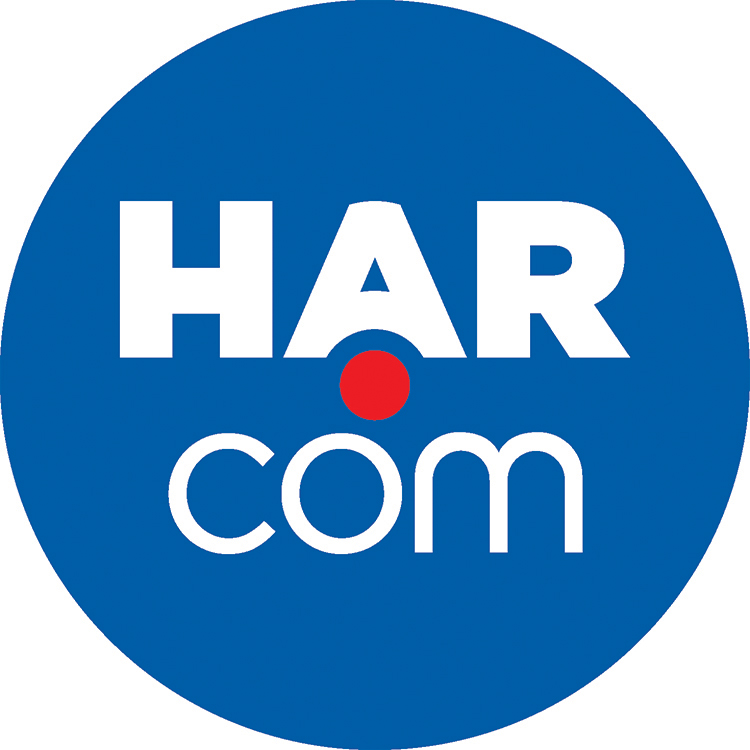 In This Week’s “The EDGE”
• Farewell to Two HAR Past Presidents
• Houston Home Sales Rebound in March
• Houston Market Movements
• All Aboard for Certification!
“The Edge” is a weekly tool for managers to use to inform their agents and stay current an up-to-date about important real estate industry issues.

Brought to you by the HAR Communications Department.
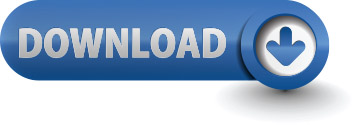 The EDGEInformation and news that gives you an edge in the real estate business
Farewell to Two HAR Past Presidents
Two distinguished HAR Past Presidents have passed away. Conrad Bering, Jr. who was HAR president in 1970, died last Thursday, April 9, at age 93. And Lloyd Fadrique, HAR’s 1964 president, died on Sunday, March 1. He, too, was 93. Both men served HAR with the highest levels of dedication during their respective terms and were champions of our association in the years that followed. 

HAR extends gratitude for their service and heartfelt condolences to their families.

A memorial service for Mr. Bering is set for Tuesday, April 14, at 1 p.m. at Palmer Memorial Episcopal Church, 6221 Main St., Houston 77030. Mr. Bering's obituary was published in last Sunday’s Houston Chronicle and is available online here: http://bit.ly/1OkzGZC​.

Mr. Fadrique’s funeral service took place on March 5. His obituary is available online at http://bit.ly/1OjfMOL.
The EDGEInformation and news that gives you an edge in the real estate business
Houston Home Sales Rebound in March
In case you missed it, HAR released the March 2015 MLS report last week, and here are some highlights:
Following February’s decline in sales volume, Houston home sales returned to positive territory in March, increasing 3.8 percent year-over-year. 
Total property sales rose 3.6 percent to 7,564 units.
Months of inventory ticked up to a 2.8-months supply versus 2.6 months one year earlier. Housing inventory nationally stands at a more robust 4.6-months supply.
The single-family home average price was $276,837 while the median price was $208,000. Both figures represent record highs for a March in Houston. 
Rentals of single-family homes declined 2.0 percent year-over-year, while the cost of renting those homes rose 5.3 percent to $1,723. 
For more detailed information, please visit the HAR Online Newsroom for this and all other HAR news releases.
The EDGEInformation and news that gives you an edge in the real estate business
Houston Market Movements
Rent or buy? That is the question on the minds of many as we cast full sail into the selling season. While stories are written about which cities and neighborhoods are better to rent or buy in, we can hang in the peace of a fairly stable market where there are good options available for rent and sale. Spring is sprung, yet there is no raining on the homeownership hit parade.








In the Houston region, for the week ending April 5:
 • New Listings decreased 8.5% to 2,508
• Pending Sales increased 8.1% to 2,034
• Closed Sales increased 4.7% to 1,686
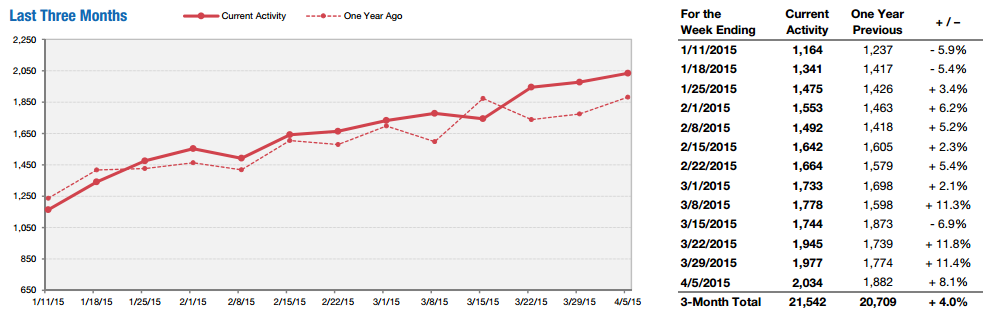 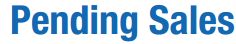 The EDGEInformation and news that gives you an edge in the real estate business
All Aboard for Certification!
Certified Negotiation Expert – CNE3


Students are now awarded the Certified Negotiation Expert (CNE) designation upon completion of any of the CNE courses. The CNE3 course will cover the following topics:
Day One – Negotiating techniques for listing agents.
Day Two – Negotiating across generational and cultural factors.
	
					Date:  Wed. & Thurs., April 22 & 23
					Time:  9 a.m. to 4 p.m.
					Location:  HAR Central
					Investment:  $249

Register at www.har.com/edu			Questions? Call 713.629.1900 ext. 6